ТАБЛИЦА ХИМИЧЕСКИХ ЭЛЕМЕНТОВ Д.И. Менделеева. ВЧЕРА, СЕГОДНЯ, ЗАВТРА
Сайфуллин Ренат Саляхович, 
д.т.н., профессор, академик АН Татарстана
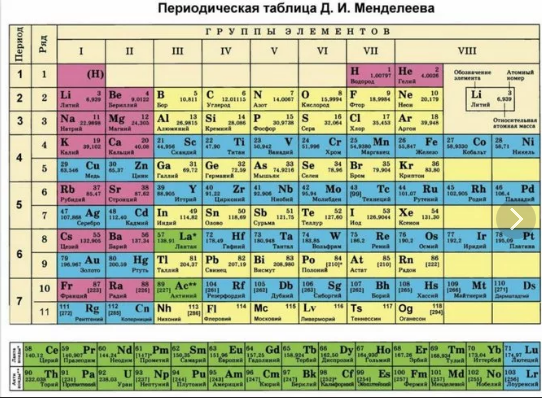 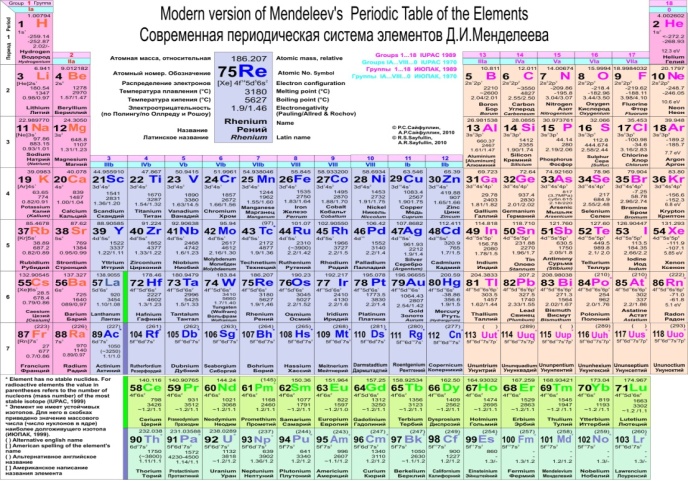 [Speaker Notes: Таблицы по ЮПАК  1970 г.                            и   1989 г. (Р.С. И А.Р. Сайфуллин)]
Mendeleyev, Dmitry (Ivanovich) Britannica Concise Encyclopedia Article (Chicago USA 2008)
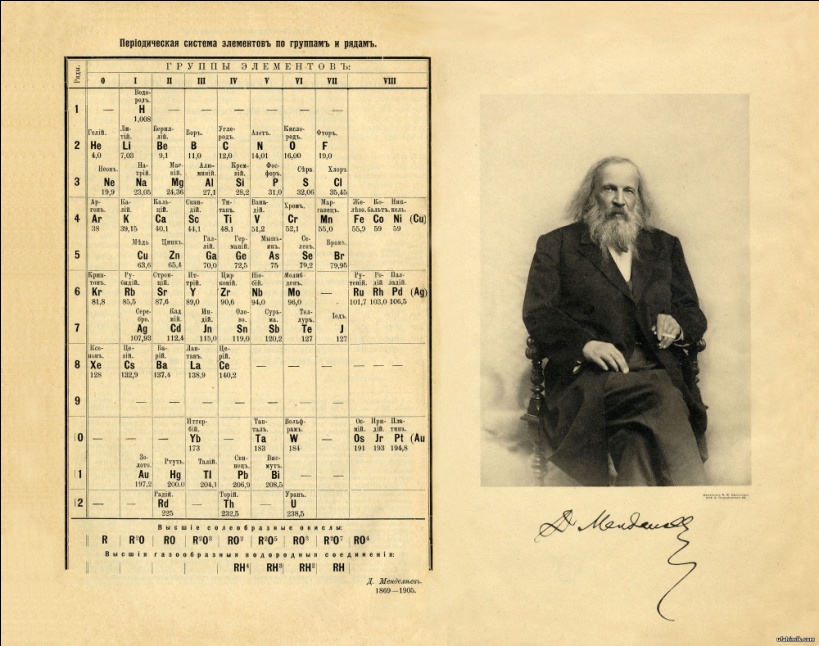 Mendeleyev also spelled Mendeleev born Feb. 8, 1834, Tobolsk, Siberia, Russia died Feb. 2, 1907, St. Petersburg Russian chemist
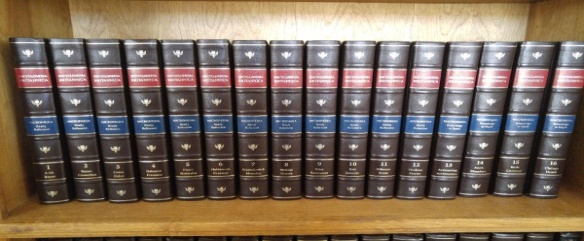 He was a professor of chemistry at the University of St. Petersburg (1867–90) and later served as director of Russia's bureau of weights and measures. He made a fundamental contribution to chemistry by announcing in 1869 the principle of periodicity of properties in the chemical elements. His periodic table was based on this principle, arranging the elements in ascending order  of atomic weight and grouping them by similarity of properties. Mendeleyev's theory  allowed him to predict the existence and atomic weights of several elements not discovered  until years later.
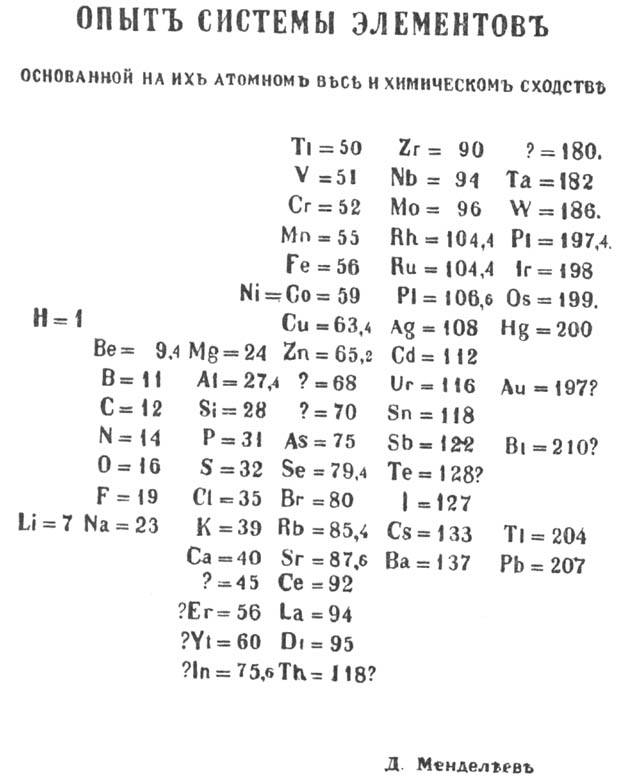 Оценка  заслуг Д.Менделеева - Энциклопедия Британика.
Aтом  (Аtom)

Атома планетарная модель.   Теория строения атома (1911), согласно брит. физику Эрнесту Резерфорду,   предложившего её. Атом состоит из сверхплотного положит. заряженного ядра, в котором заключена осн. масса атома, и вращающихся вокруг него легких отриц. заряженных частиц – электронов. Последние вращаются вокруг ядра, как планеты вокруг Солнца.
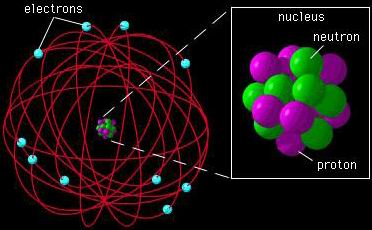 Схема модели атома согласно Э.Резерфорду. 
В данном случае модель изображает атом неона
Периодичность во всем, включая и размеры атомов
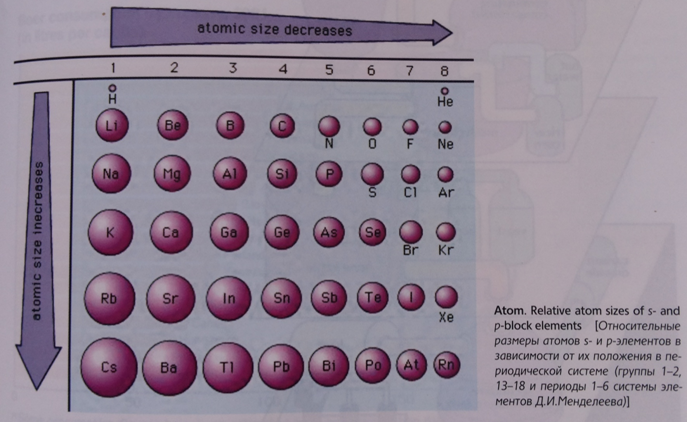 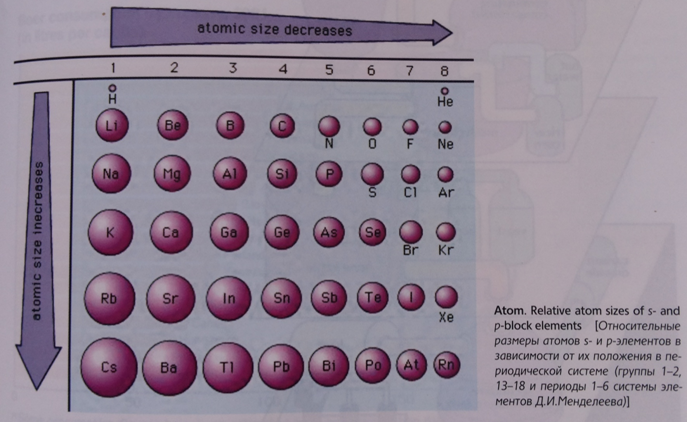 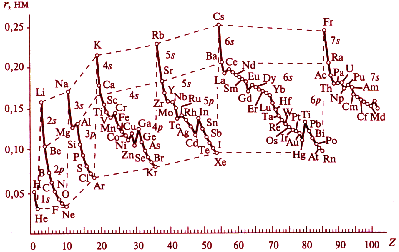 СОВРЕМЕННАЯ ПЕРИОДИЧЕСКАЯ ТАБЛИЦА ЭЛЕМЕНТОВ

Совpременный ваpиант периодической системы составлен на основе последних  данных,  решений и рекомендаций ИЮПАК [IUPAC – International Union of Pure and Applied Chemistry – Международный союз по теоретической (чистой) и прикладной химии].
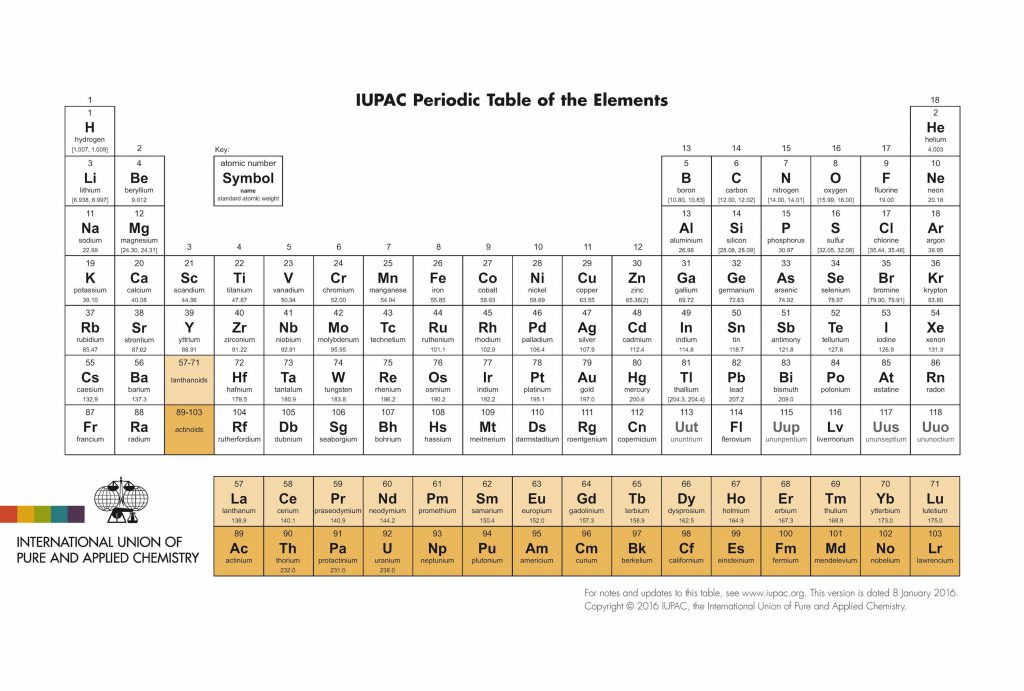 (принята 1989 г.)
ЮБИЛЕЙ – 30 лет
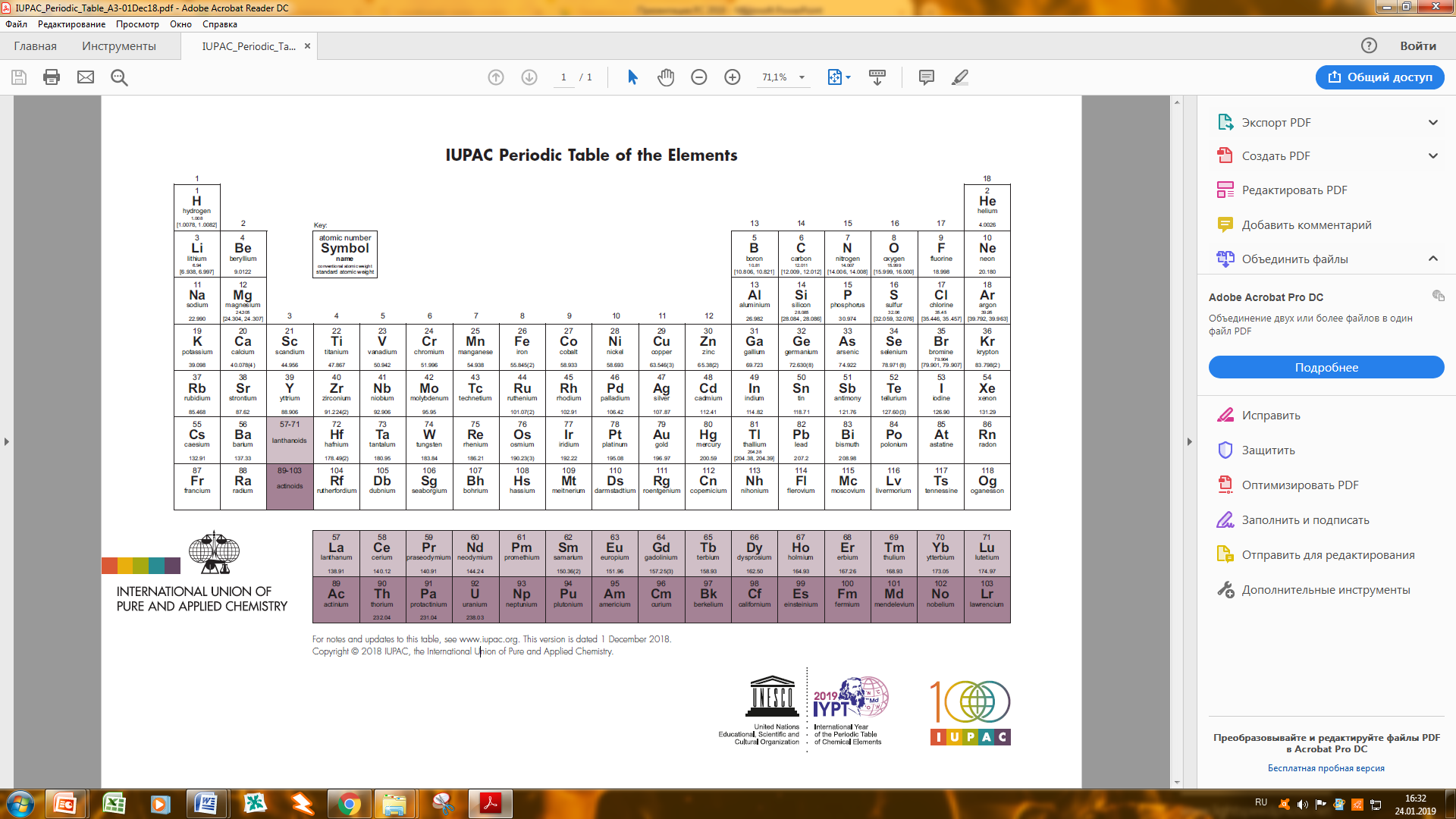 (принята 1 декабря 2018 г.)
На сегодня утверждены ЮПАК 7 отечественных названий элементов
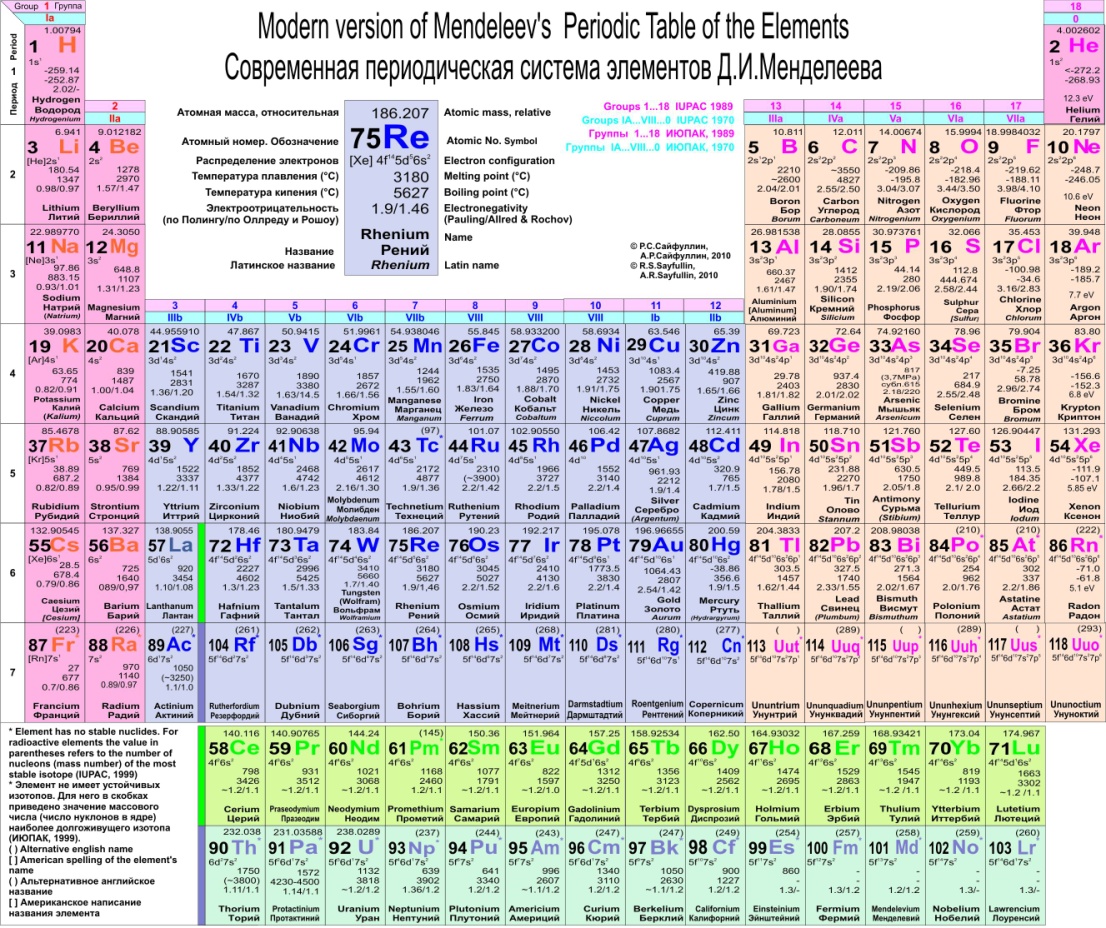 Наша современная трехъязычная таблица-справочник
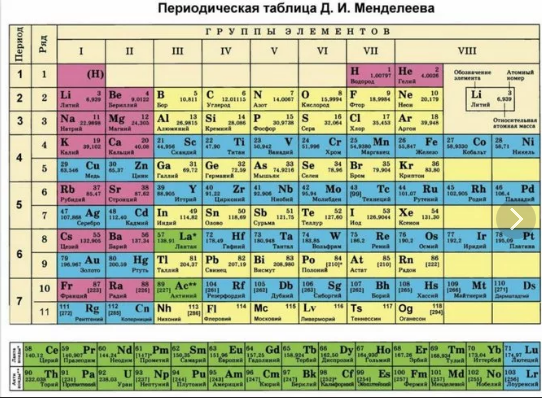 Плоды отсталых 
(Изд-ва Просвещение, Высшая школа, Большая российская
энциклопедия. Министерство образования и науки)
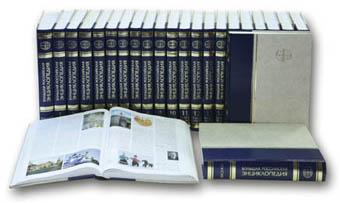 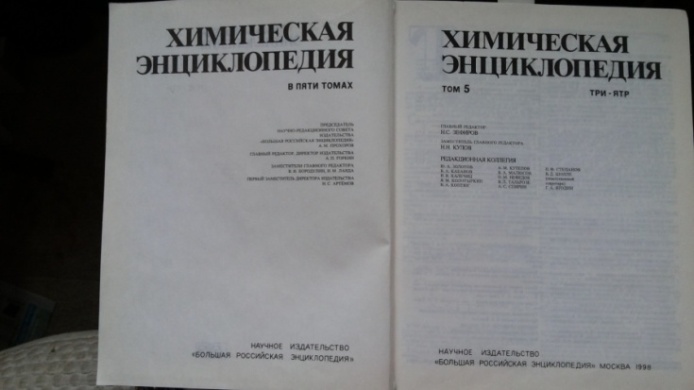 СТРУКТУРА ЭЛЕМЕНТОВ В ПЕРИОДИЧЕСКОЙ  СИСТЕМЕ
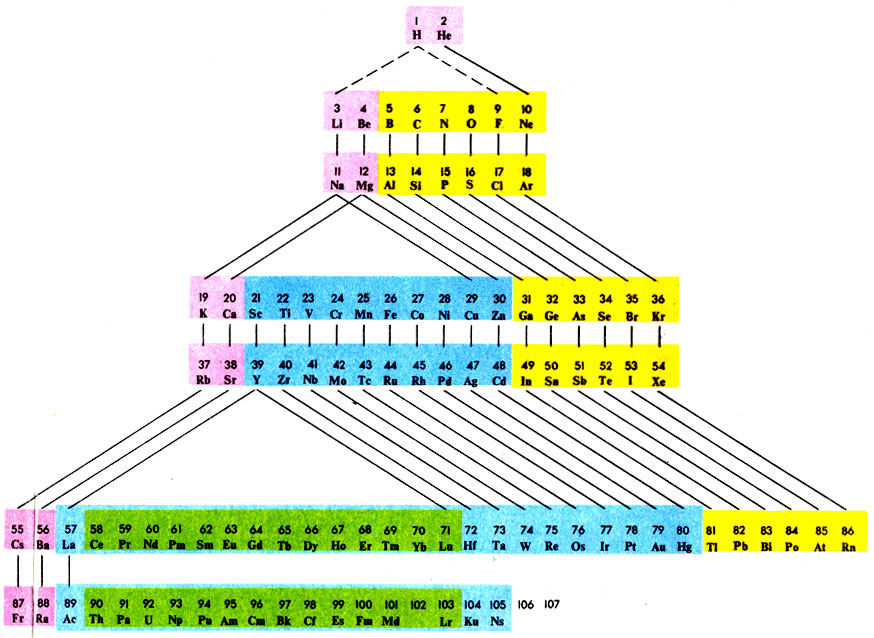 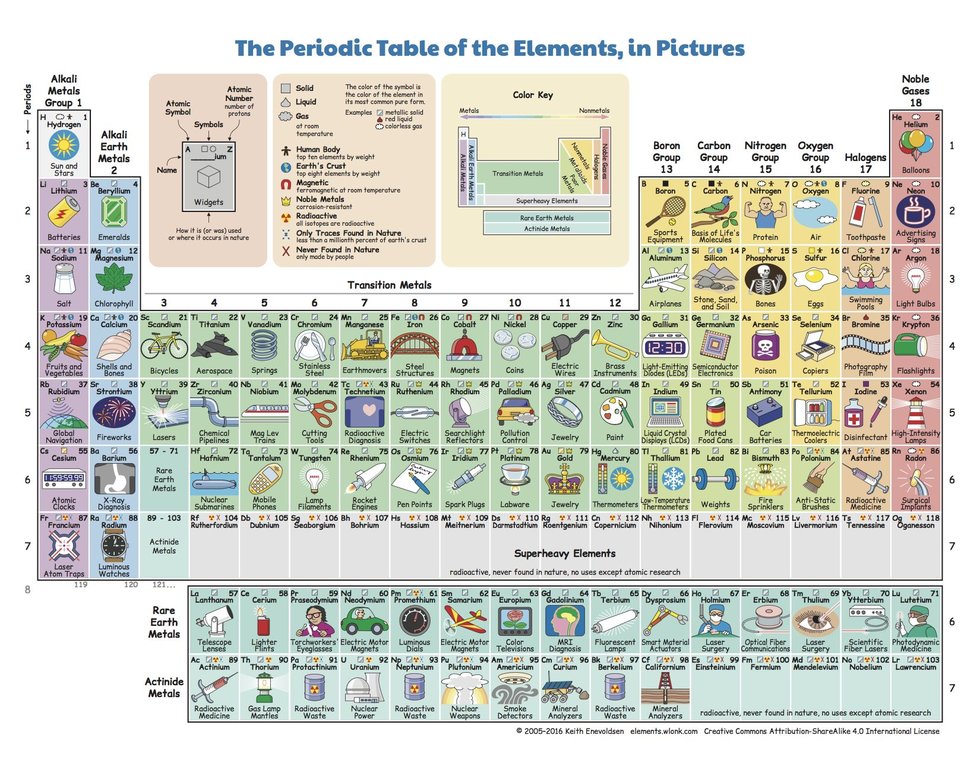 Красочная таблица на английском. Подобные таблицы созданы и нашими учениками-воспитанниками
СОВРЕМЕННОЕ ИЗОБРАЖЕНИЕ ПЕРИОДИЧЕСКОЙ  СИСТЕМЫ
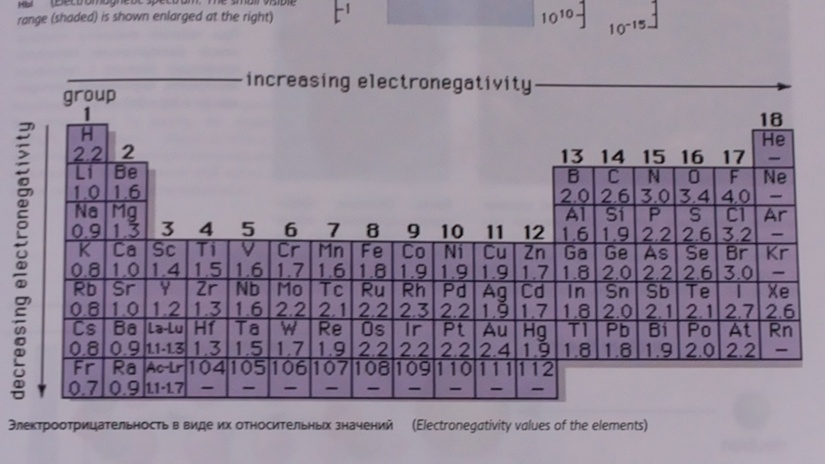 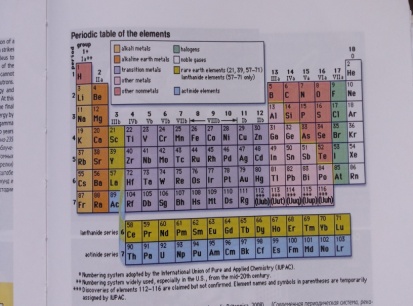 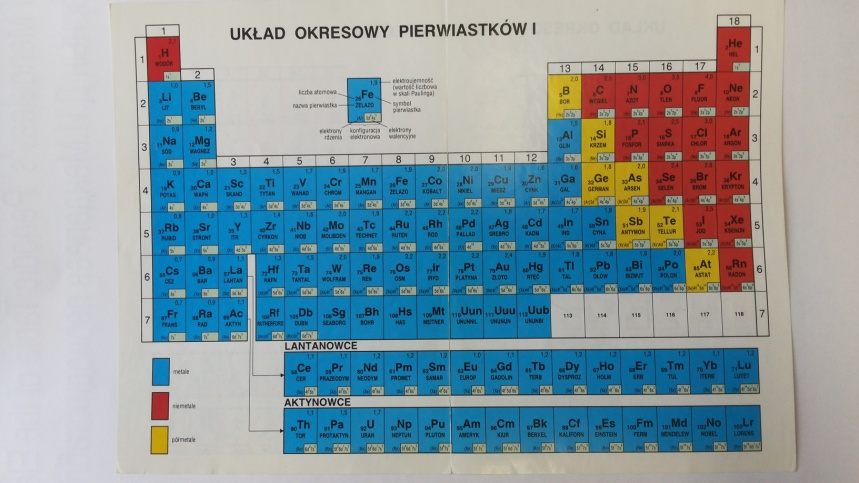 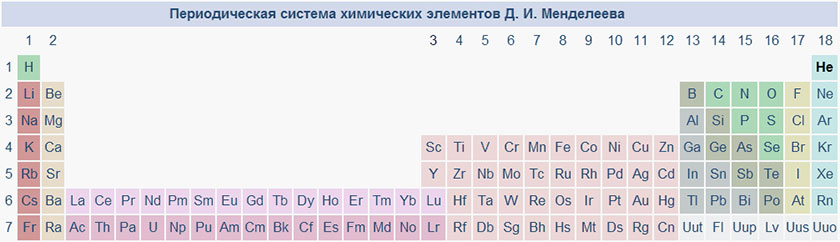 Всем элементам  своя клетка, свой период и своя группа
[Speaker Notes: Всем элементам  своя клетка, свой период и своя группа.]
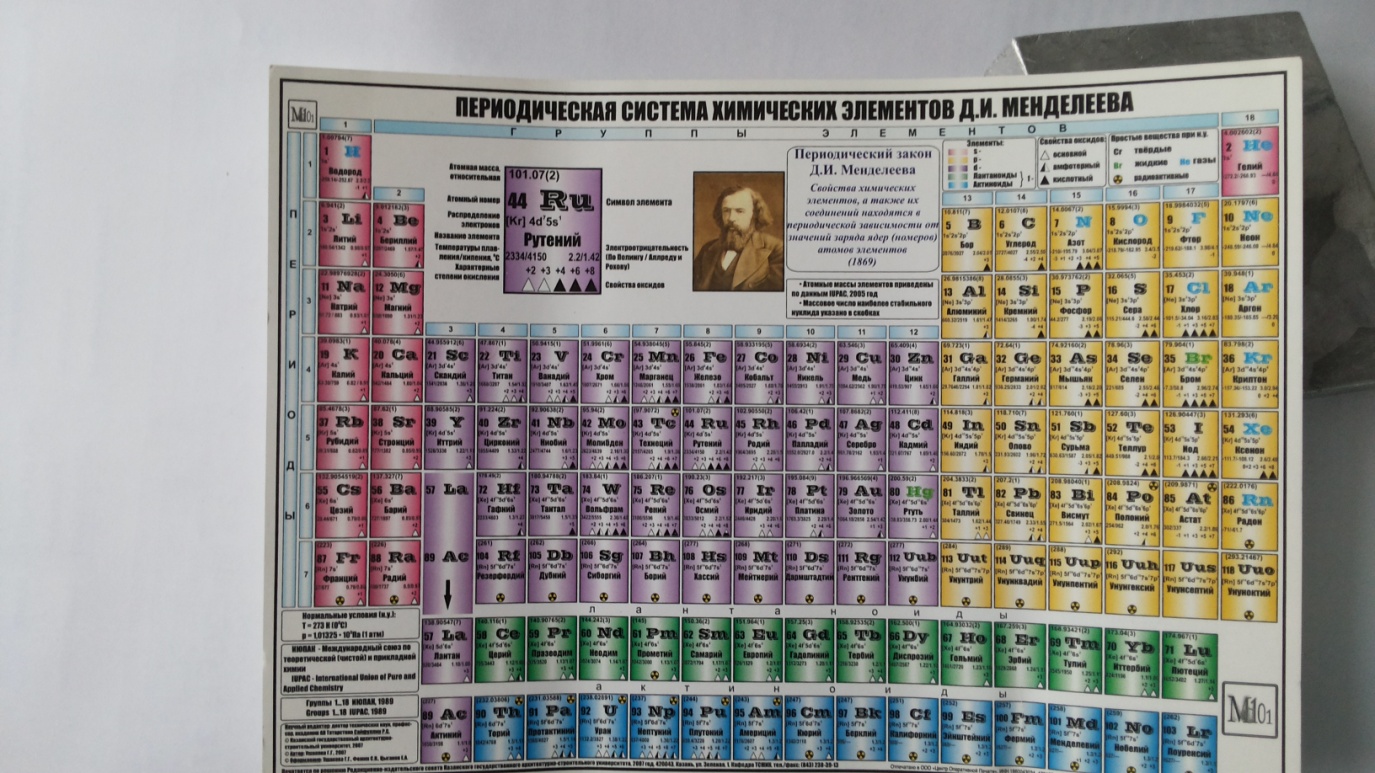 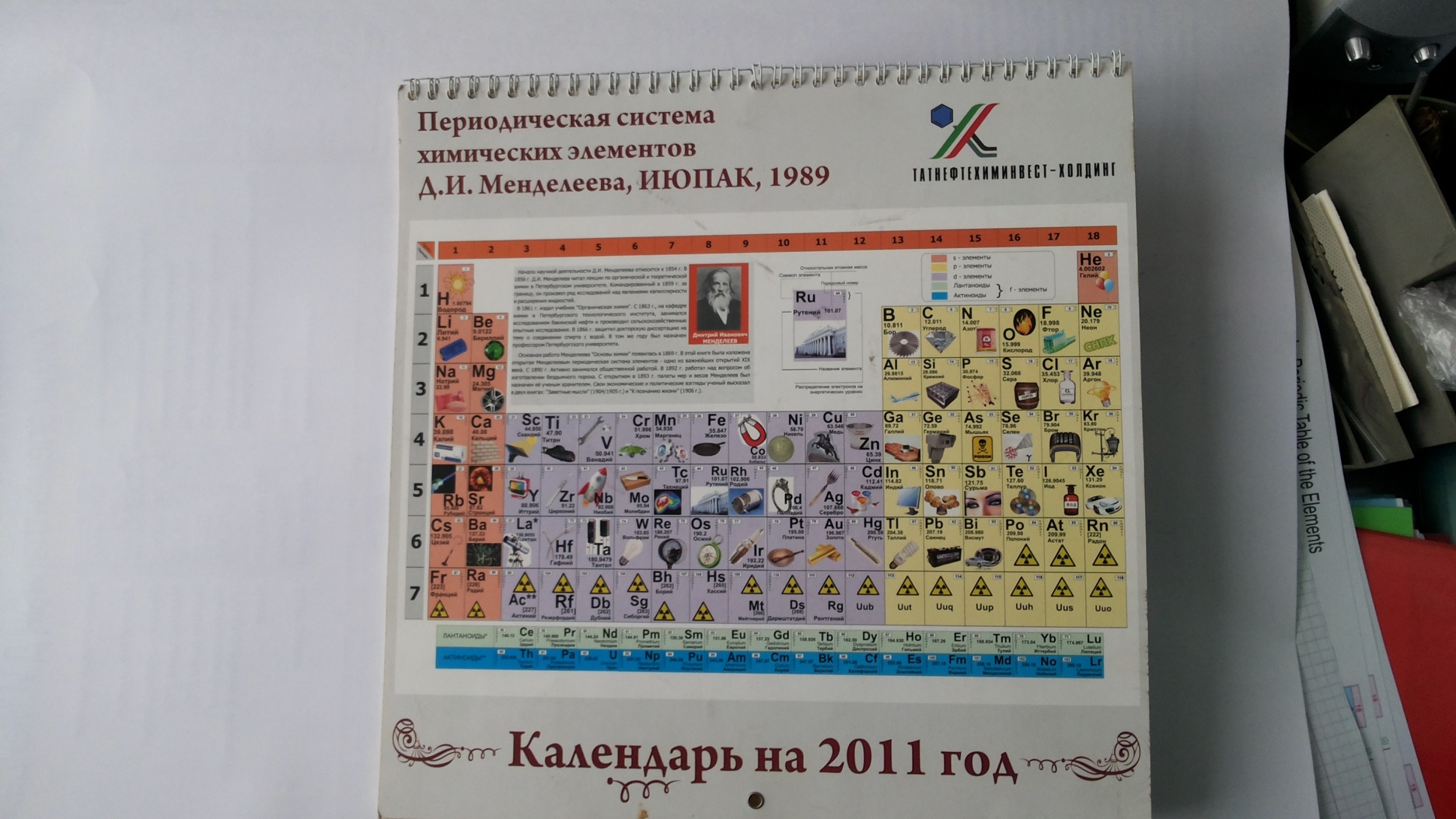 Создали  наши выпускники, нефтяники и полимершики, Г.Г.Ушакова (КИСИ) и  Р.С. Яруллин
ИЗДАНИЯ, СОДЕРЖАЩИЕ СОВРЕМЕННУЮ  ПЕРИОДИЧЕСКУЮ СИСТЕМУ ЭЛЕМЕНТОВ
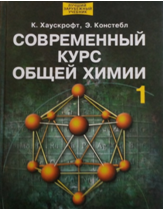 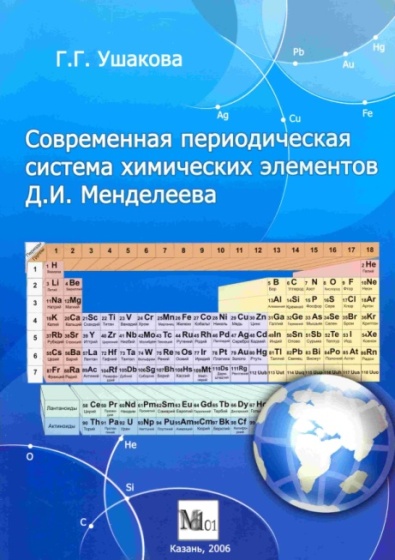 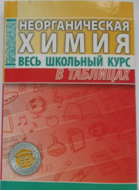 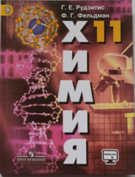 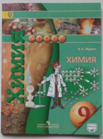 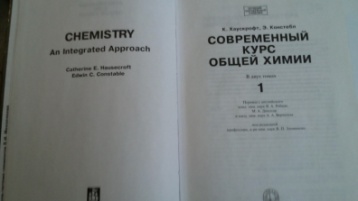 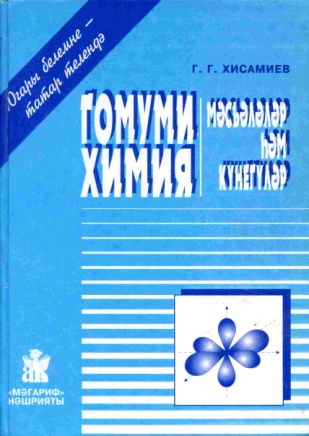 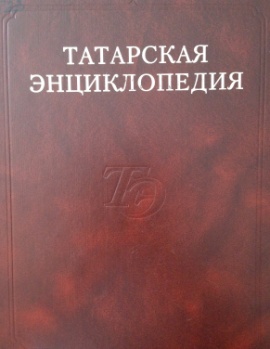 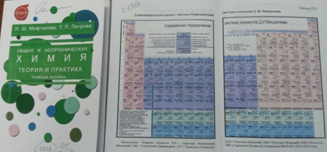 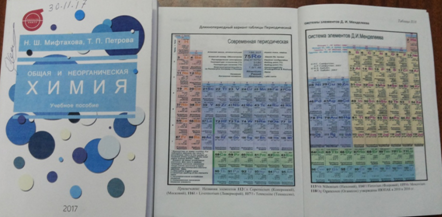 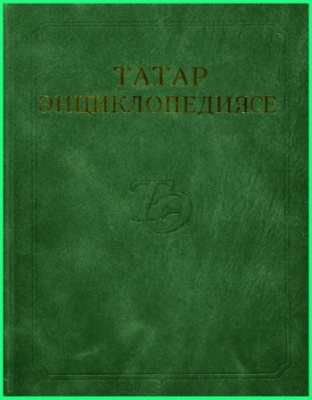 Те, кто в ногу со временем. См. также выше, и далее
ИЗДАНИЯ 
Сайфуллина Рената Саляховича
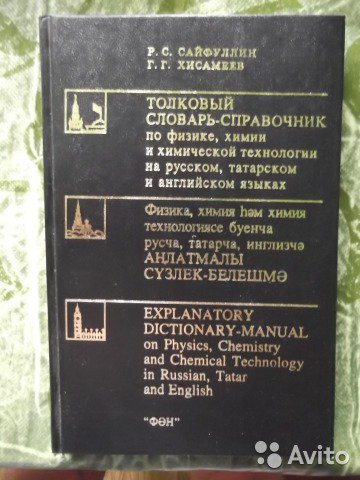 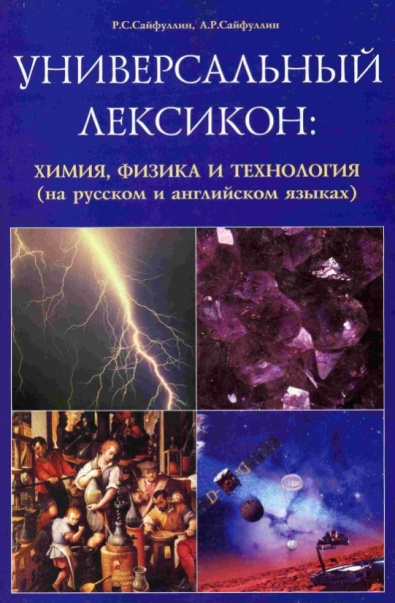 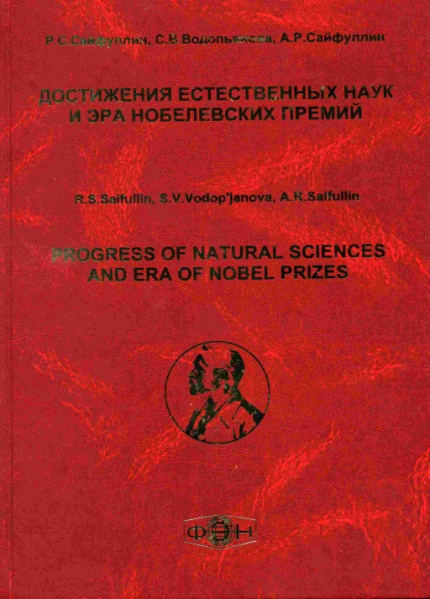 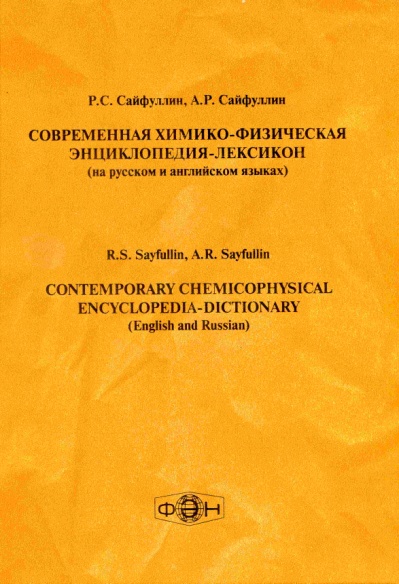 Современные книги от кафедры ТНВиМ
Научные журналы, опубликовавшие периодическую систему элементов, предложенную Сайфуллиным Р.С.
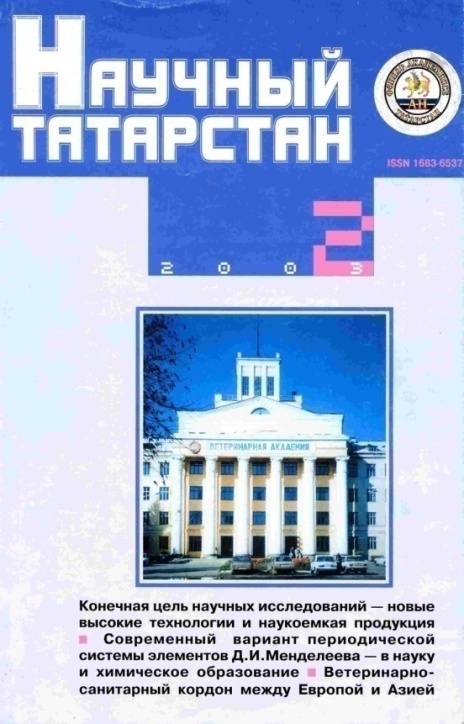 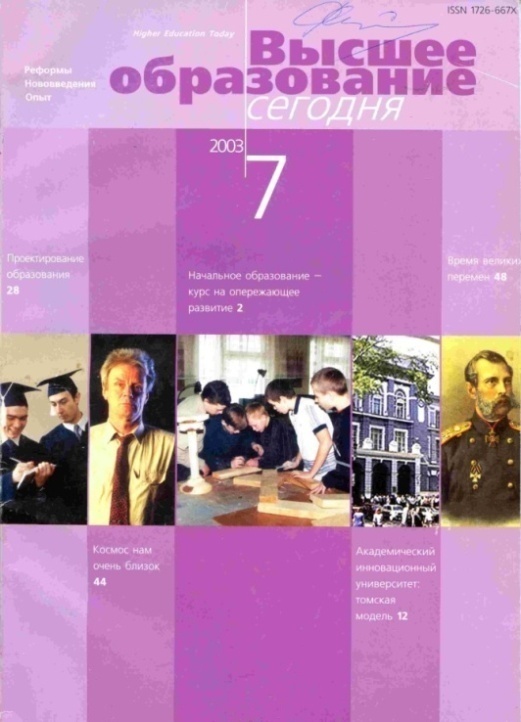 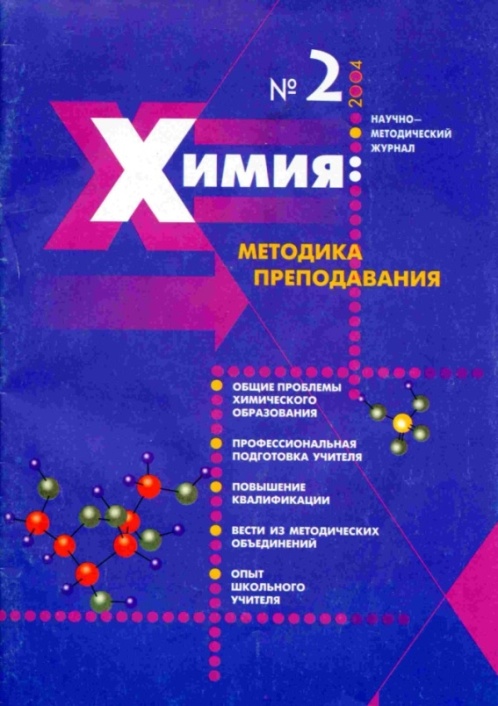 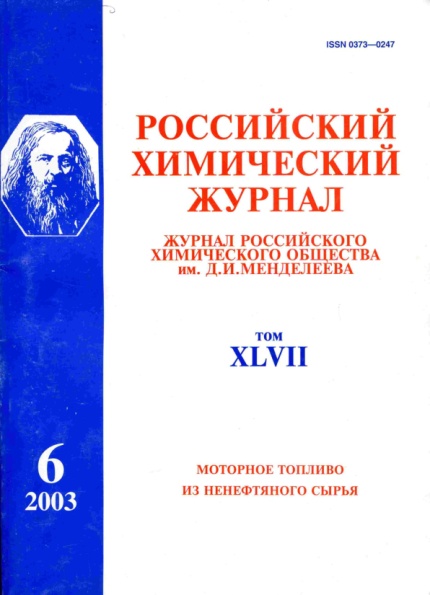 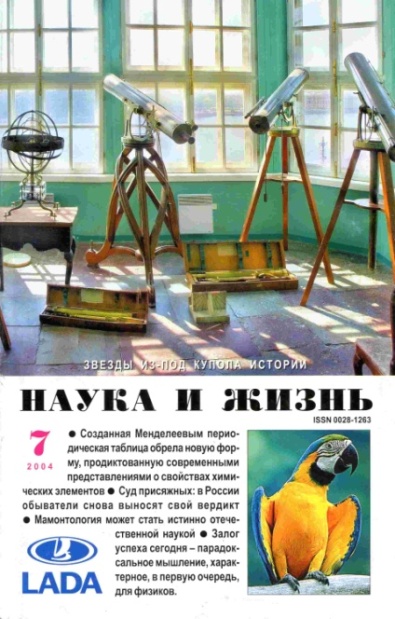 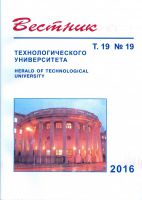 Журналы-пионеры
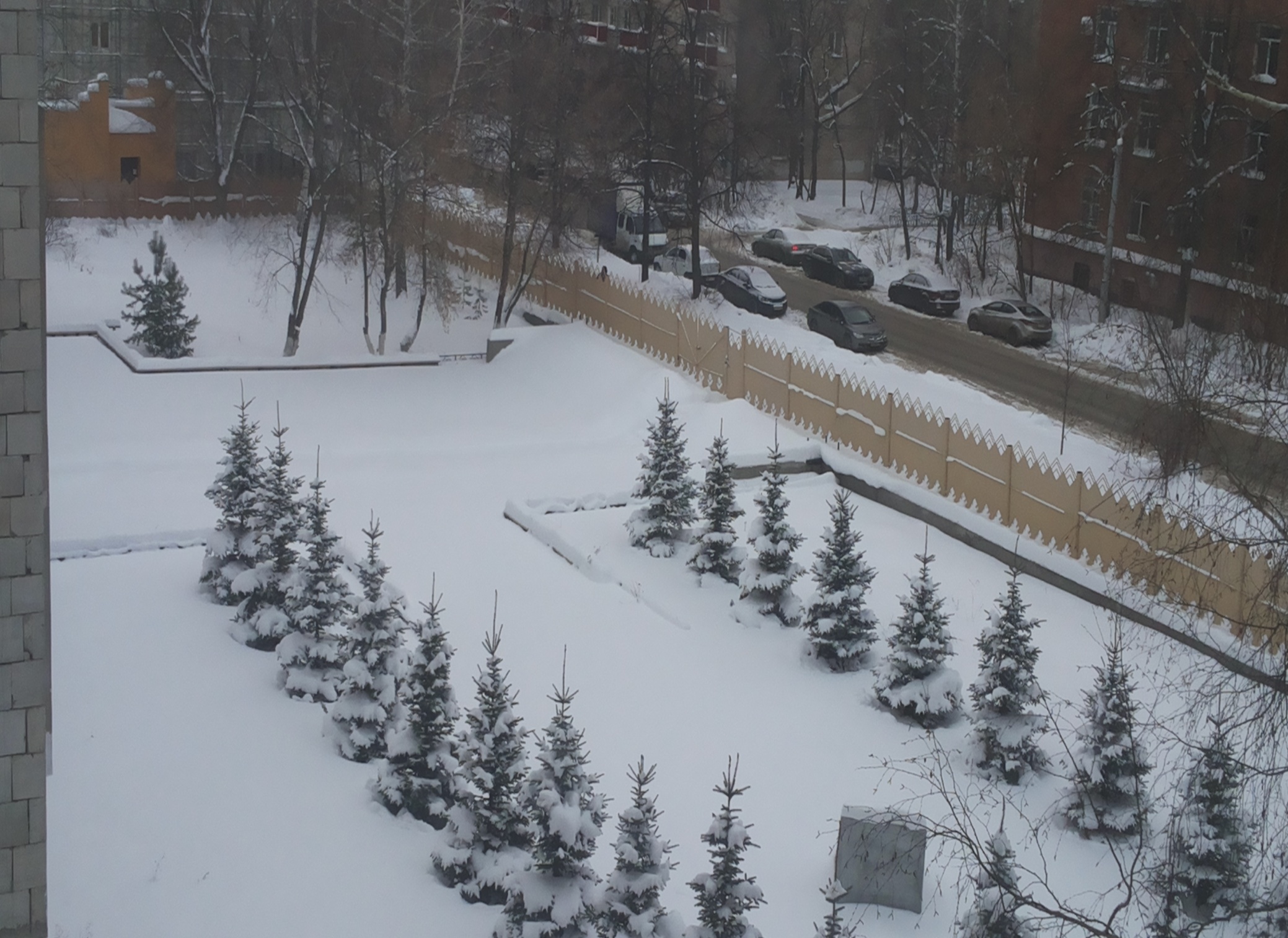 СПАСИБО  ЗА ВНИМАНИЕ!